Perpindahan Panas
P P secara konduksi, panas pindah dg cara merambat
	Hukum Forier   q/A = - k dT/dx ; 
	Arus panas (H) = dQ/dt = k A (Th – Tc )/ ∆x
	 (Th – Tc )/ ∆x = gradien suhu ( perubahan suhu setiap jarak tertentu)
	 dQ/dt = laju aliran panas (kalori atau J per waktu)
	
	

	dx/k = R  (hambatan jenis)
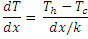 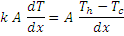 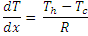 Contoh soal
Hitung panas yang hilang setiap m dari permukaan  dinding komposit yang diisolasi dengan fiber board seltebal 25,4 mm , temperatur di dalam 352,7 K dan temperatur luar 297,1 K, kontifitas termal (k) = 0,048 W/m K.
Jawab
q/A = - k dT/dx                                                        diubah


                                 lebih mudah dengan 
 


	= 105,1 W/m
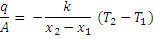 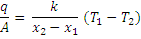 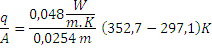 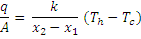 Contoh lain
Kotak steroform dengan luas 0,8 m2 dan tebal 0,02 m, kotak berisi es, air dan minuman pada suhu 0o C, suhu luar 30o C .
Berapa besar laju aliran panas dan berapa banyak es yang mencair selama 24 jam jika k= 0,01 W/m.K
Jawab 
H) = dQ/dt = k A (Th – Tc )/ ∆x
	= (0,01 w/m.K)(0,8 m2 )	(30-0)OC/(0,02 m)
	= 12 W = 12 J/s
Dalam sehari = 24 j .60 min . 60 s = 
 dQ/dt = 12 W ; Q = 12 W dt 
	Q = 12 J/s (86400 s) = 1,04 .104 J
Panas peleburan es = 3,34 . 105 J/kgQ = mesLv mes = Q / Lv = 1,04 .104 J / 3,34 . 105 J/kg   = 3,1 kg soal lain baja T=100oC     tembaga T=0oC   tebal 2 cm      10 cm          20 cmsebuah plat baja disambung dengan plat tembaga suhu baja 100 C, panjang 10 cm dan suhu tembaga 0 C panjang 20 cm, kedua plat diisolasi, K baja = 50,2 dan Cu = 385 W/m.KHitung suhu pada ujung tembaga
Penyelesaian
Hukum Forrie






	T = 20,7o C
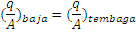 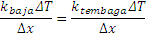 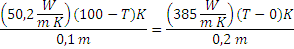 2. P.p konveksi
P.p konveksi panas berpindah dengan dibawa oleh fluida
	q = h A (Tw – Tf )
	R = 1/h A
q = ΔT / (Ri + Ra + Rb  )
q= U A Δ T
3. P.p. Radiasi : panas berpindah karena pancaran